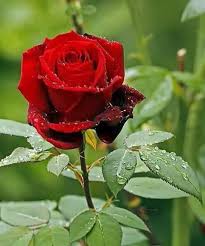 স্বাগতম
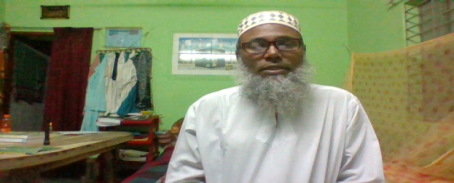 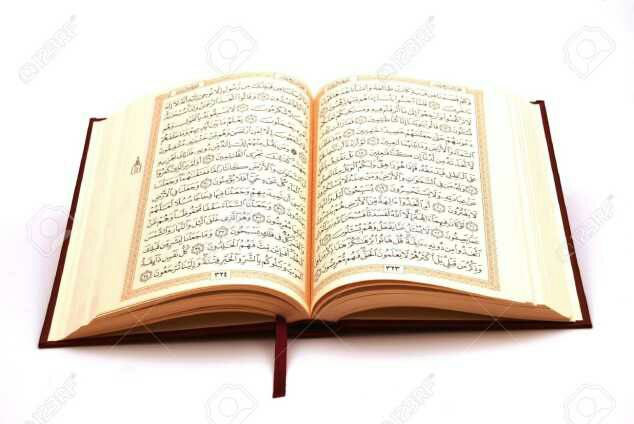 শিক্ষক পরিচিতিমোঃশহীদুল্লাহসহকারী মৌলভীরহমত পুর দাখিল মাদ্রাসাআমতলী ,বরগূনা
পাঠ পরিচিতি
শ্রেনীঃ৯বম,১০ম
বিষয়ঃকুর আন মাজীদ
পাঠঃ৫ম
আলোচ্য বিষয়ঃলেন দেন
পাঠ ঘোষনাপারস্পারিক লেন দেন
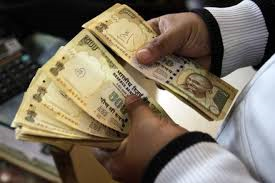 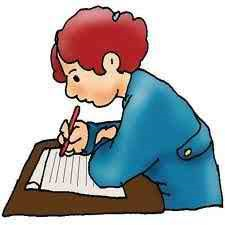 শিখন ফল
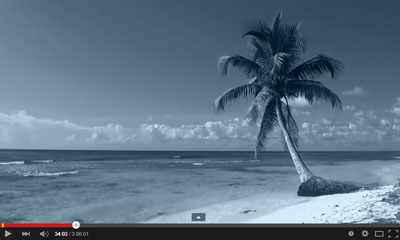 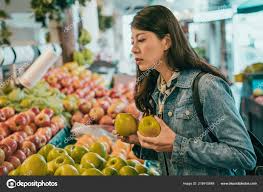 লেন দেন সম্পর্কে জানতে পারবে । চুক্তি নামা সম্পর্কে জানতে পারবে। ক্রয় বিক্রয়  সম্পর্কে জানতে পারবে।
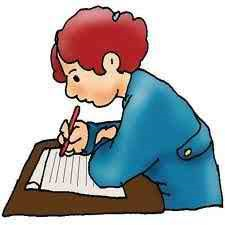 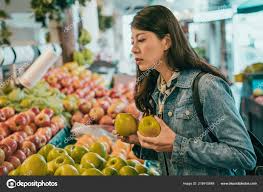